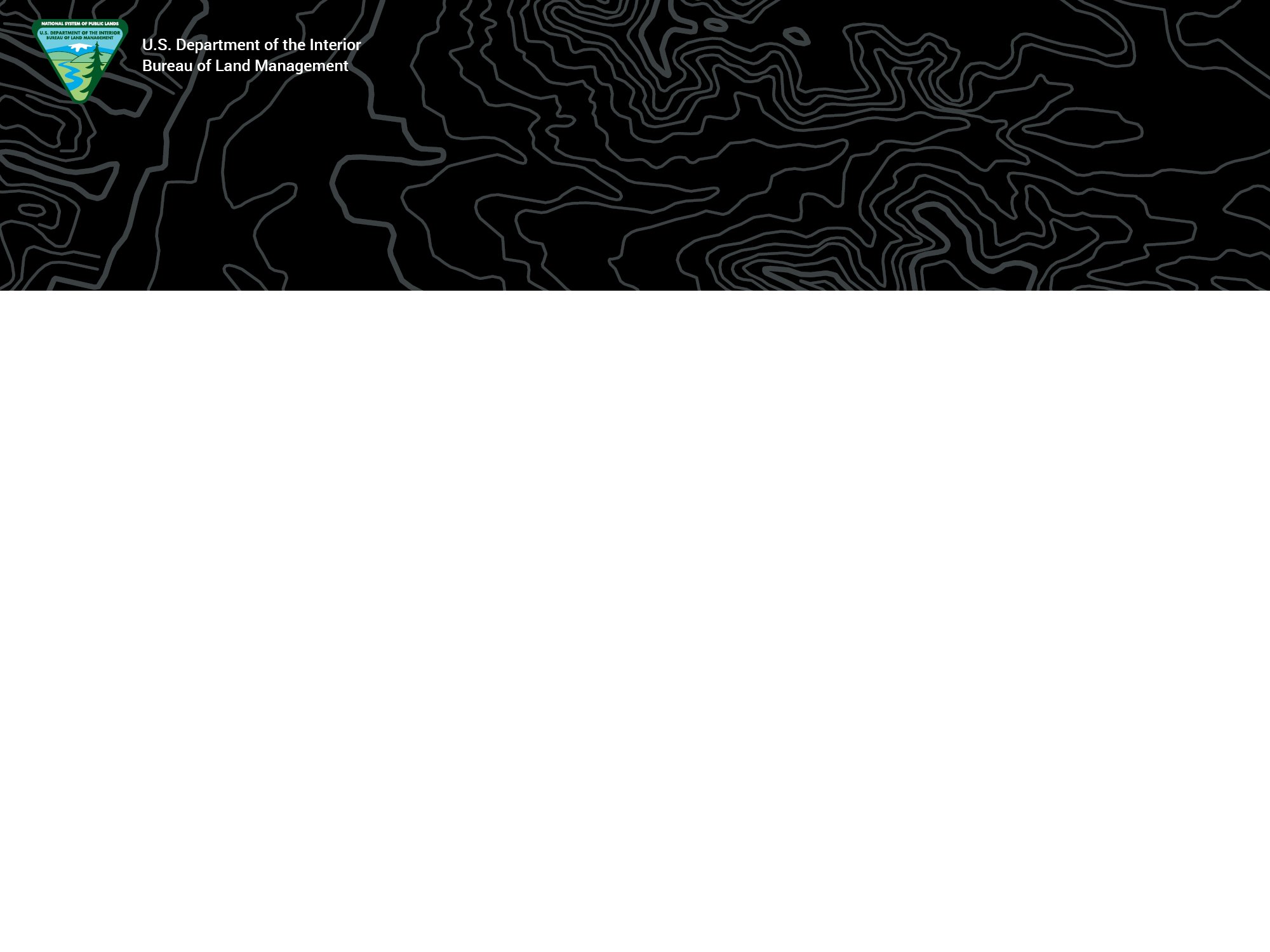 Colorado River Valley Field Office - Kremmling Field Office
Coordinated River Management 
Combined Business Plan for the Upper Colorado River SRMAs
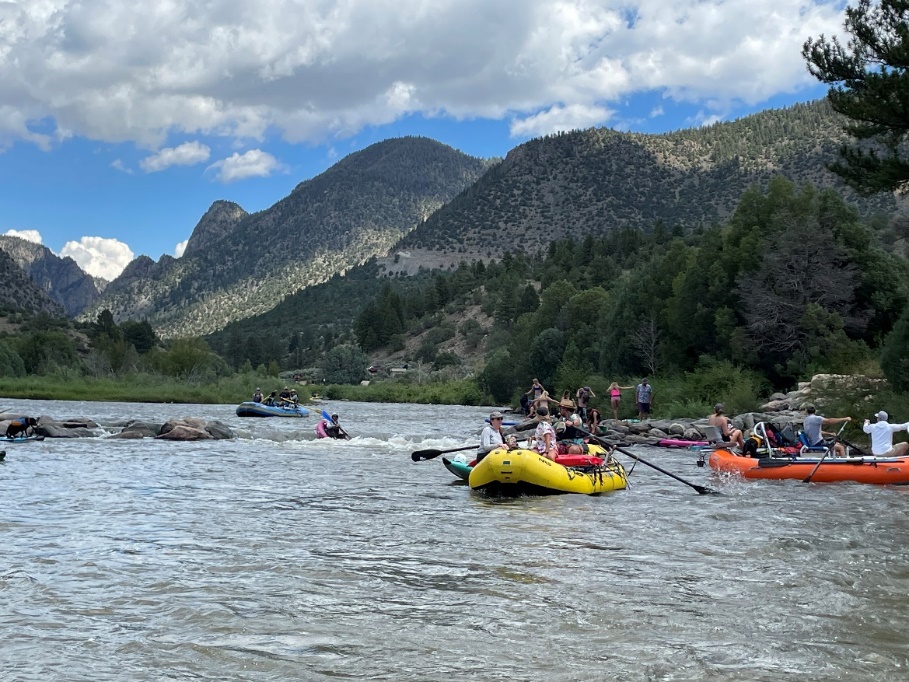 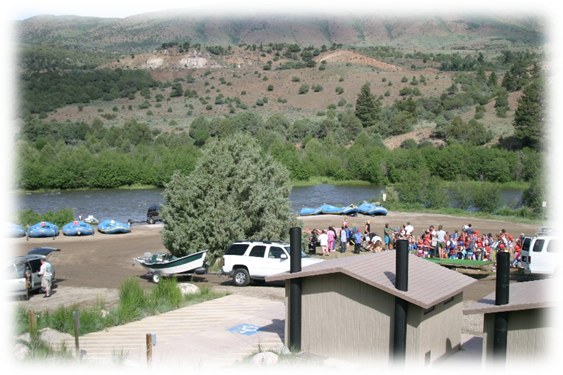 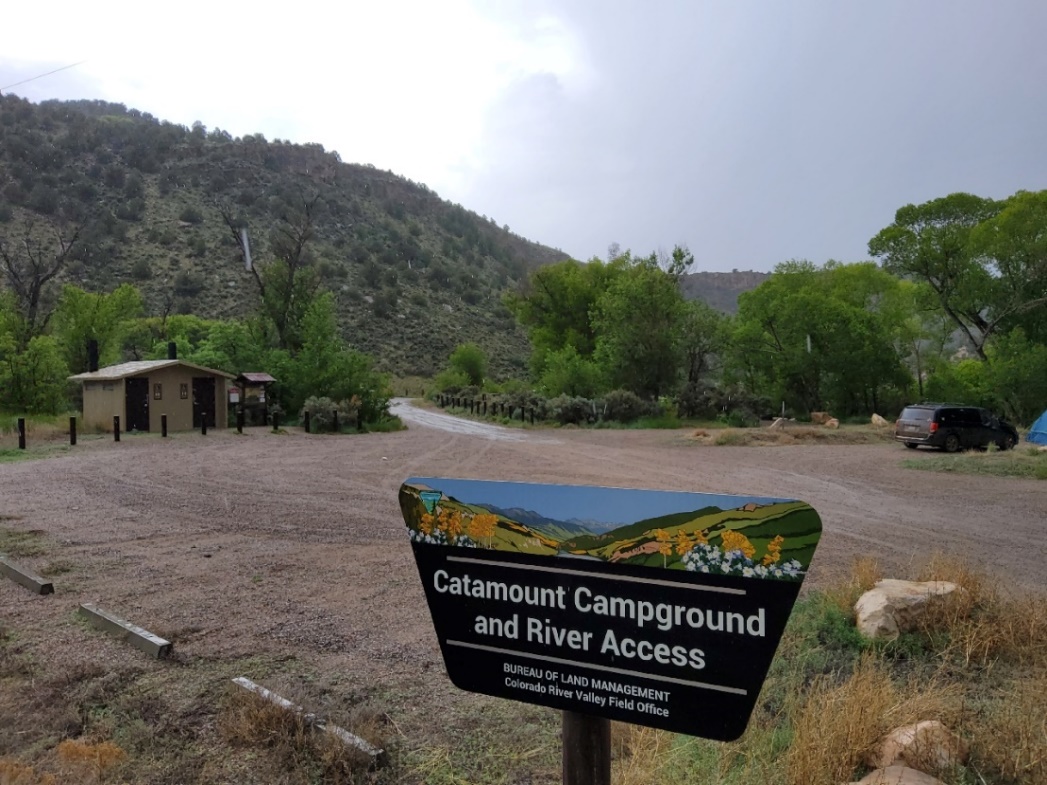 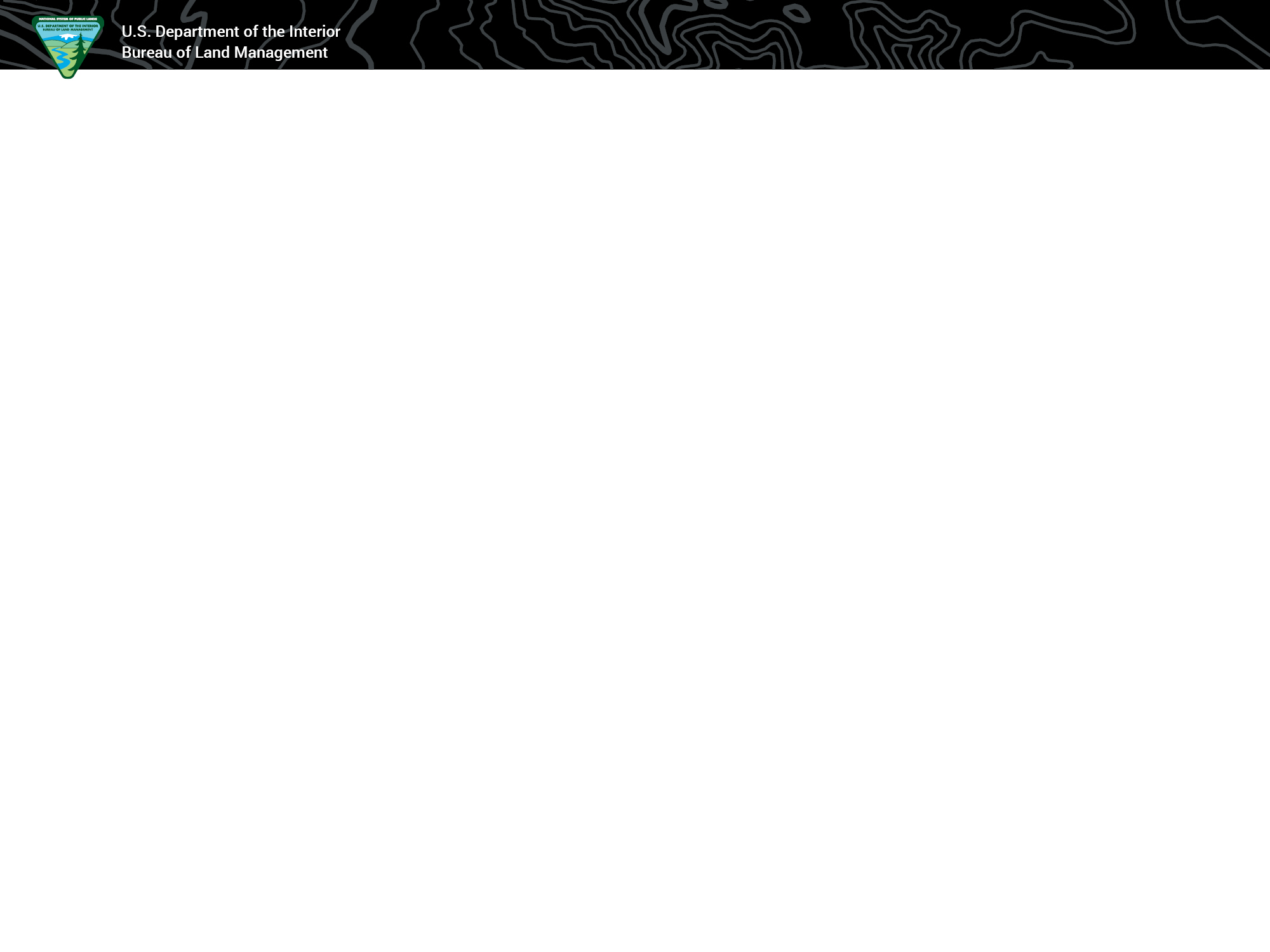 SRMA River Management
Both Field Offices have SRMA Designations through RMP’s

SRMA’s are managed to protect and enhance a targeted set of activities, experiences, beneficial outcomes, and desired recreation setting characteristics. The SRMAs may be subdivided into Recreation Management Zones (RMZ) to further delineate specific recreation opportunities.
KFO SRMA
Parshall to State Bridge
15,026 acres 
37 River Miles (20 BLM)
5 Recreation Management Zones (RMZ)
2 Wild and Scenic Eligible Segments
CO Headwaters Scenic & Historic Byway

CRVFO SRMA
State Bridge to Glenwood Canyon
15,695 Acres
51 River Miles (31 BLM)
2 Recreation Management Zones (RMZ)
2 Wild and Scenic Eligible Segments

Same Supplemental Rules for Corridor

*Wild and Scenic Segments Managed under Upper Colorado River Wild and Scenic Stakeholder Group Management Plan
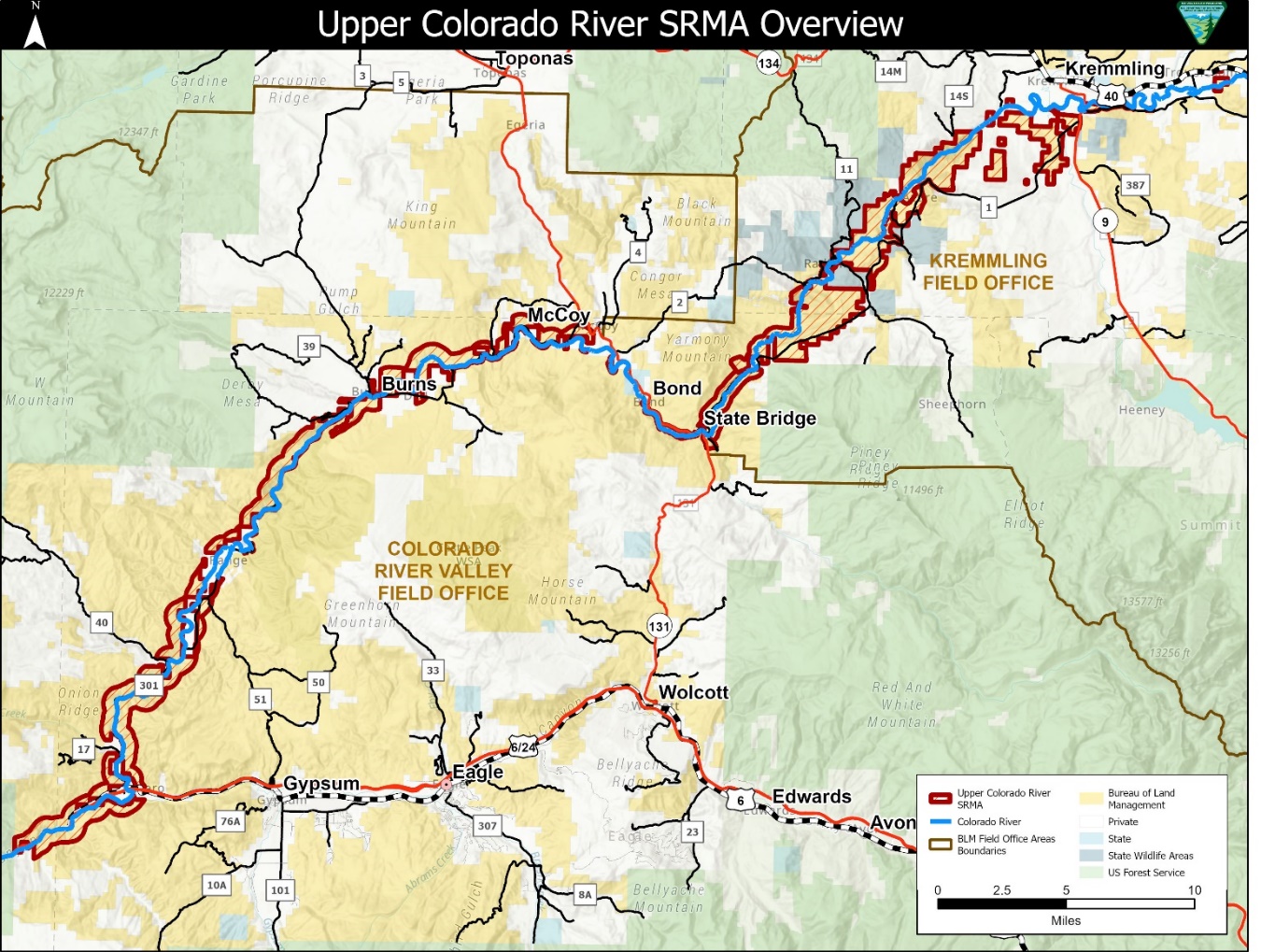 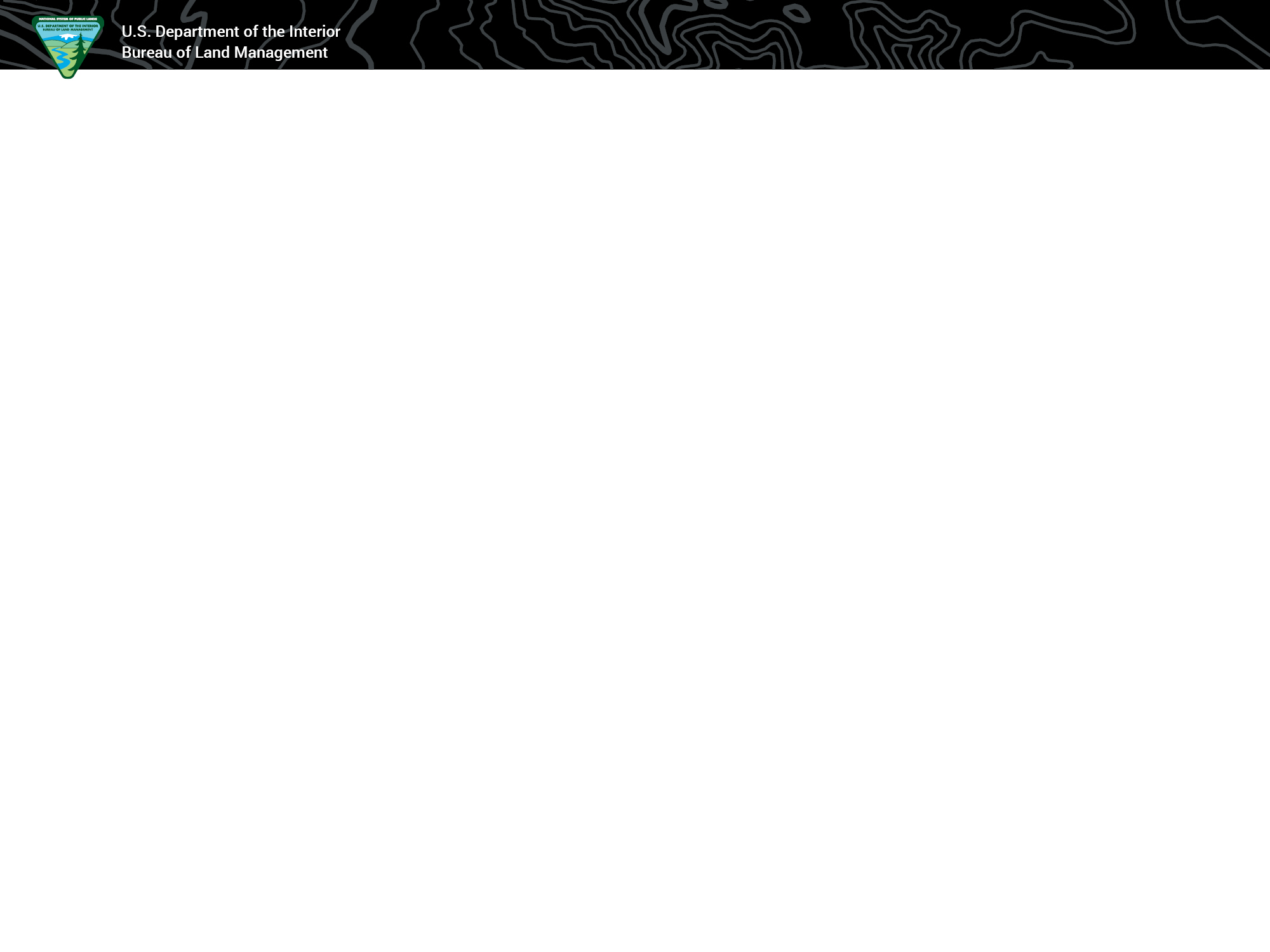 Business Plan Update
River Management Consistency – Including Fees
KFO and CRVFO combined Business Plan

DRAFT KFO Proposed Fees Presented at September 2022 RAC Meeting
KFO Last Business Plan and Fee Schedule Update 2012
Recreation Area Management Plan completed in 2019
Identified On-River Camping Permit System (ISRPs)

CRVFO Campground Business Plan and Fees Approved by RAC in 2019
Not Implemented yet due to pandemic
Federal Register Notice Pending – can implement 6 mos. after
Only Covered Campgrounds and One Day Use Site
Fee Schedule inconsistent with adjacent KFO proposal
RAC input to KFO that proposed fees were too low

With KFO Updating Proposed Fee Schedule, Desire for Consistent River Management, a combined Business Plan was best path forward
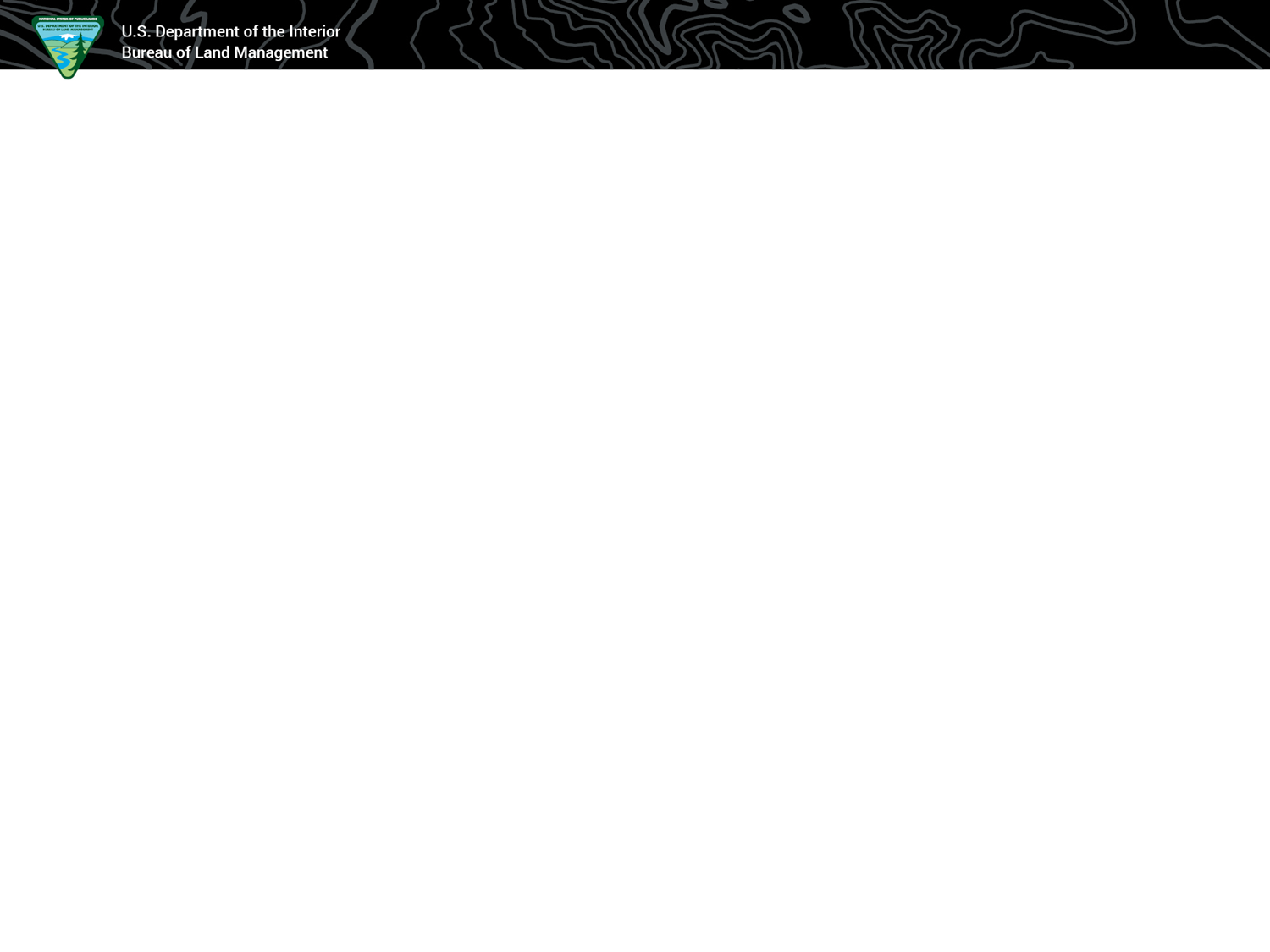 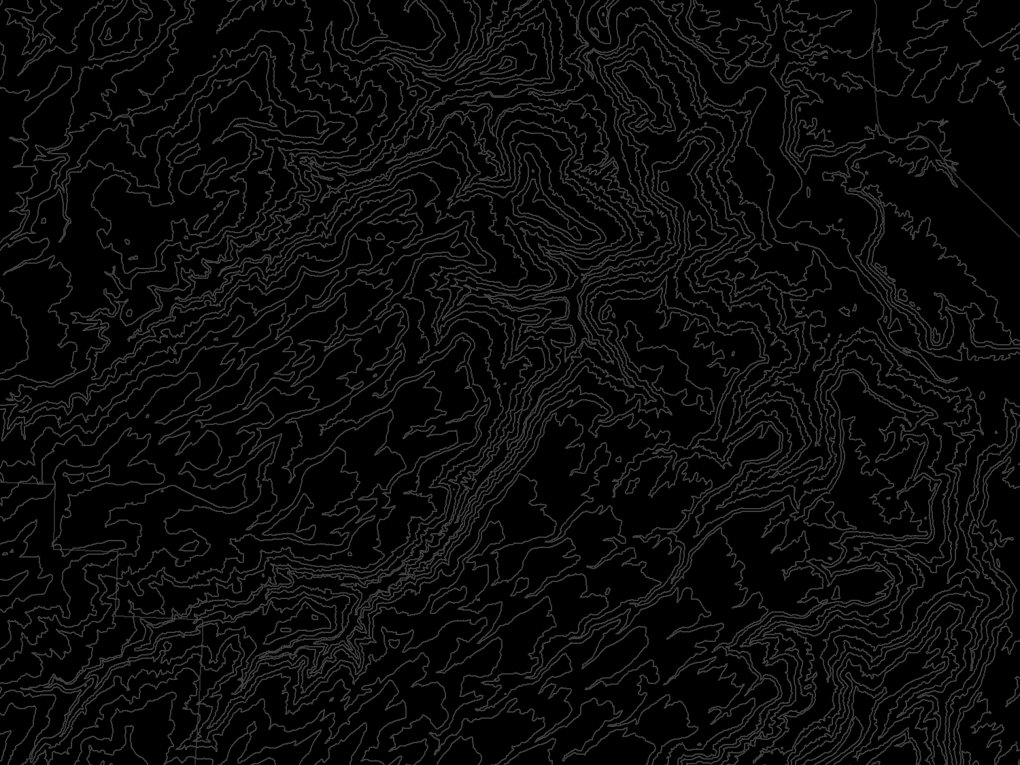 Update Schedule to be consistent with fees at other areas

Arapaho National Recreation Area: Single Campsites $25-$34
Rocky Mountain National Park: Single Campsite $35
Arkansas Headwaters Recreation Area: Daily Vehicle Pass $10; Individual Daily Pass $4; Annual Pass $80 (sticker) $120 (Hangtag)
Rio Chama River Launch/Camping: $5 per person/per launch

Increased Use and Facility Needs

Add additional Fee Sites due to improved facilities and use at current non-fee sites

Proposal includes approving future fee sites once improvements are made

Campgrounds may be expanded in future
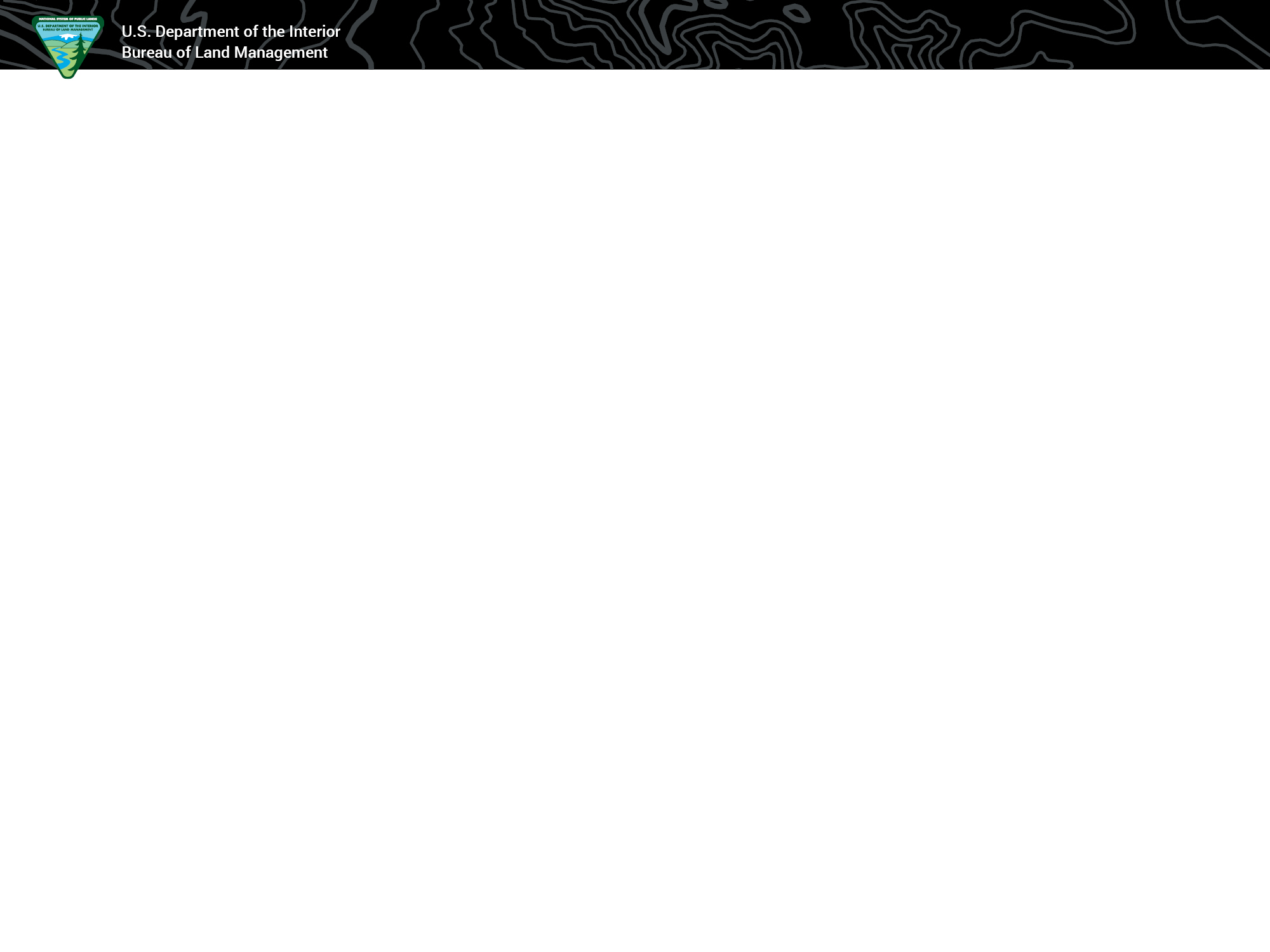 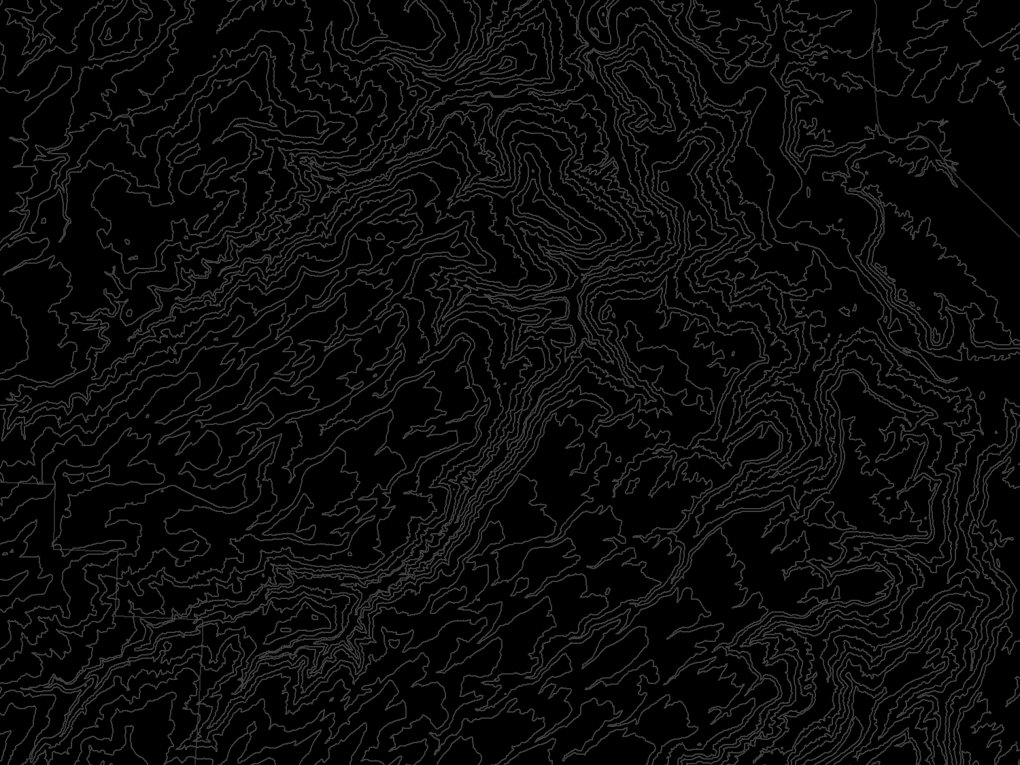 KFO SRMACurrent Fee Sites- 2 Current Fee Sites with CampgroundsFee Proposal- Updated Fee Schedule- 3 New Day Use Fee Sites- 3 Deferred Fee Sites  (2 Day Use, 1 Campground)- Utilize Consumer Price Index (CPI) to adjust fees annually
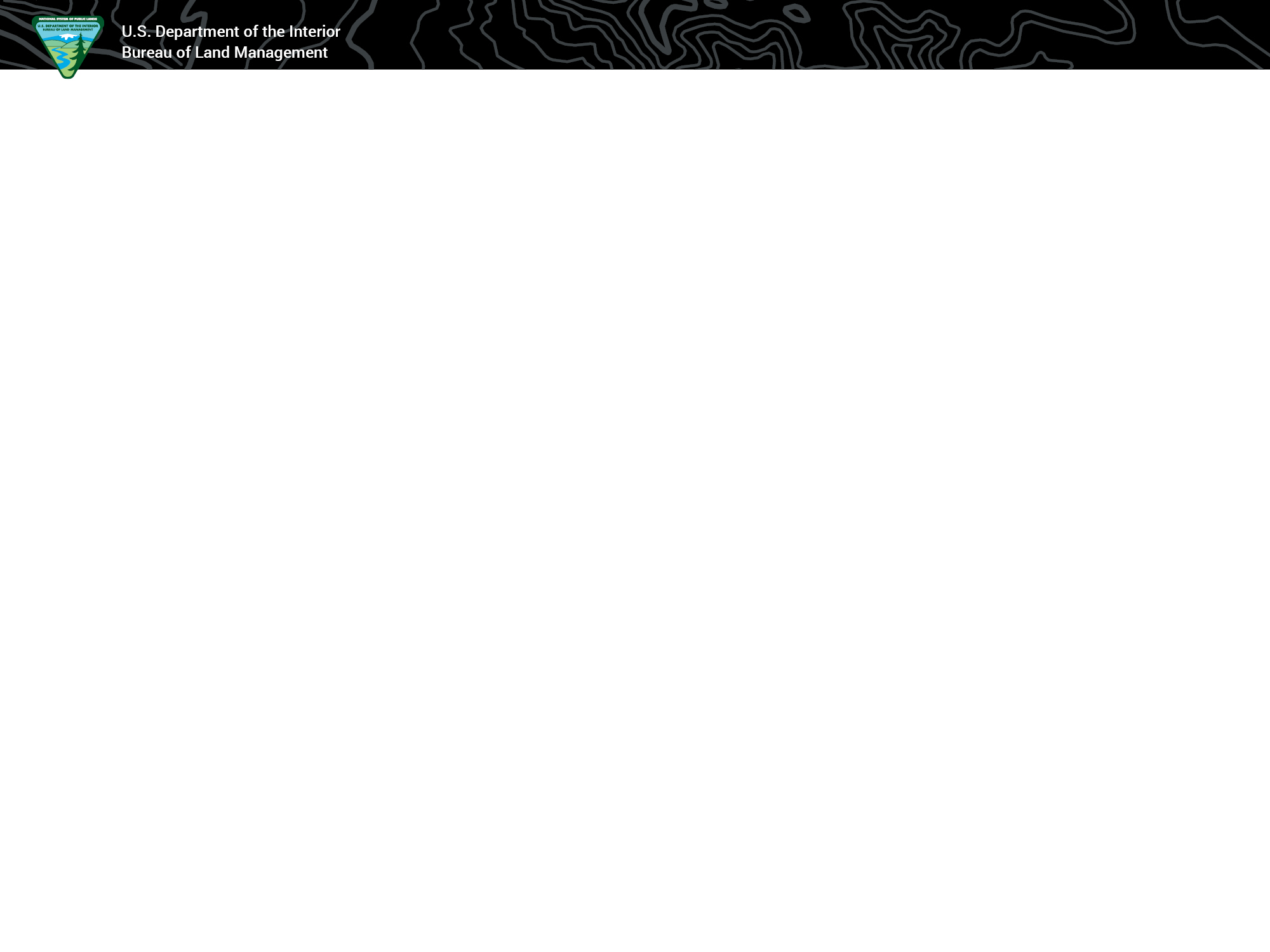 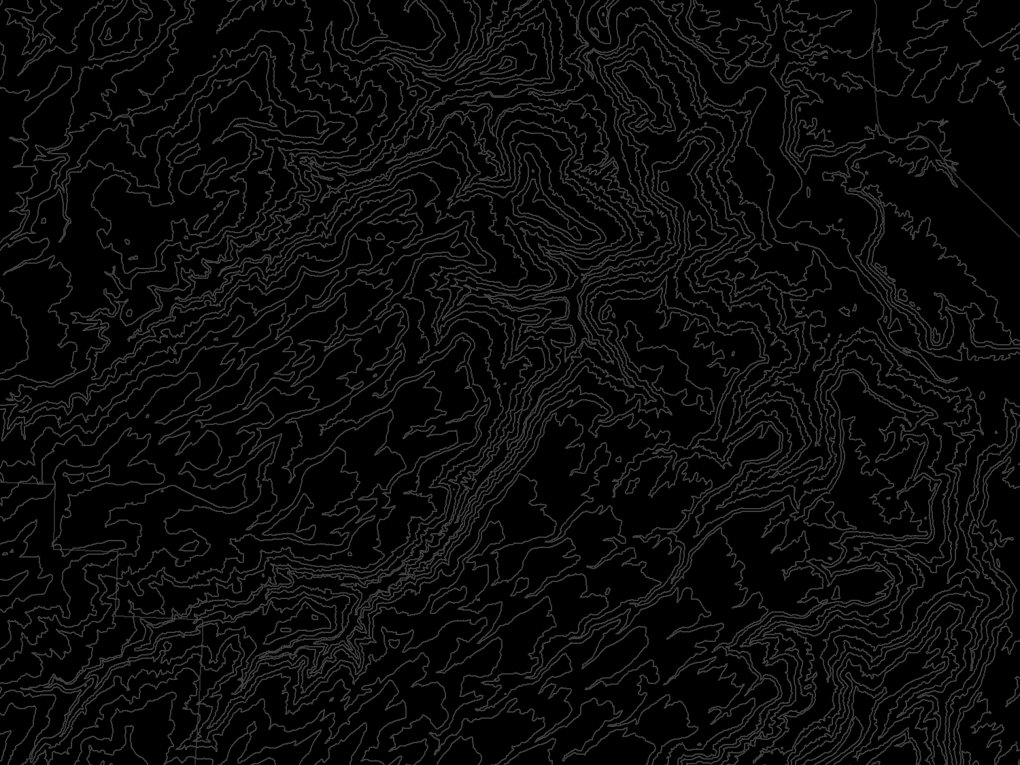 CRVFO Campground and Wolcott Day Use Site Fees Timeline
June 2019 - Draft Business Plan completed following public comment period.
June 13, 2019 - Northwest Colorado RAC voted unanimously in favor of fees.
Dec. 2019 - Final Business Plan signed.
2020 Pandemic – National direction to halt new fees.
Currently - Notice of Intent to collect fees is moving through BLM approval process.
New fee structure will go into effect six months after the NOI is published in the Federal Register.
Collected fees will stay on-site to maintain and improve these increasingly popular areas.
CRVFO Campground and Wolcott Day Use Site Fees Timeline
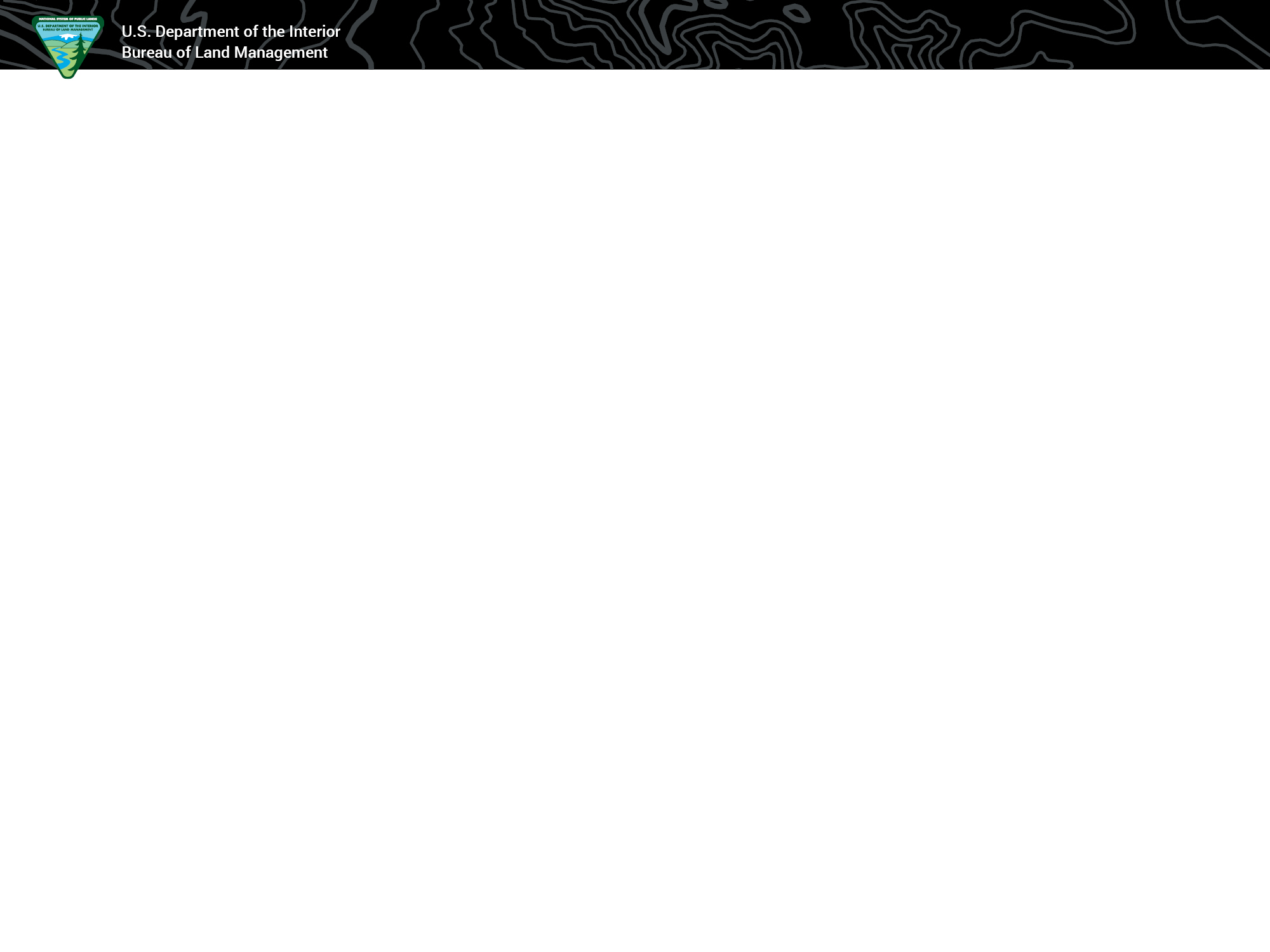 CRVFO SRMA
Current Fee Sites
- No Day Use Fee Sites

- Campgrounds Approved  (Not Implemented)

Fee Proposal
 - 6 New Day Use Fee Sites
- Utilize Consumer Price Index (CPI) to adjust fees annually

Updated Fee Schedule for Campgrounds
(Including Campgrounds
outside of SRMA)
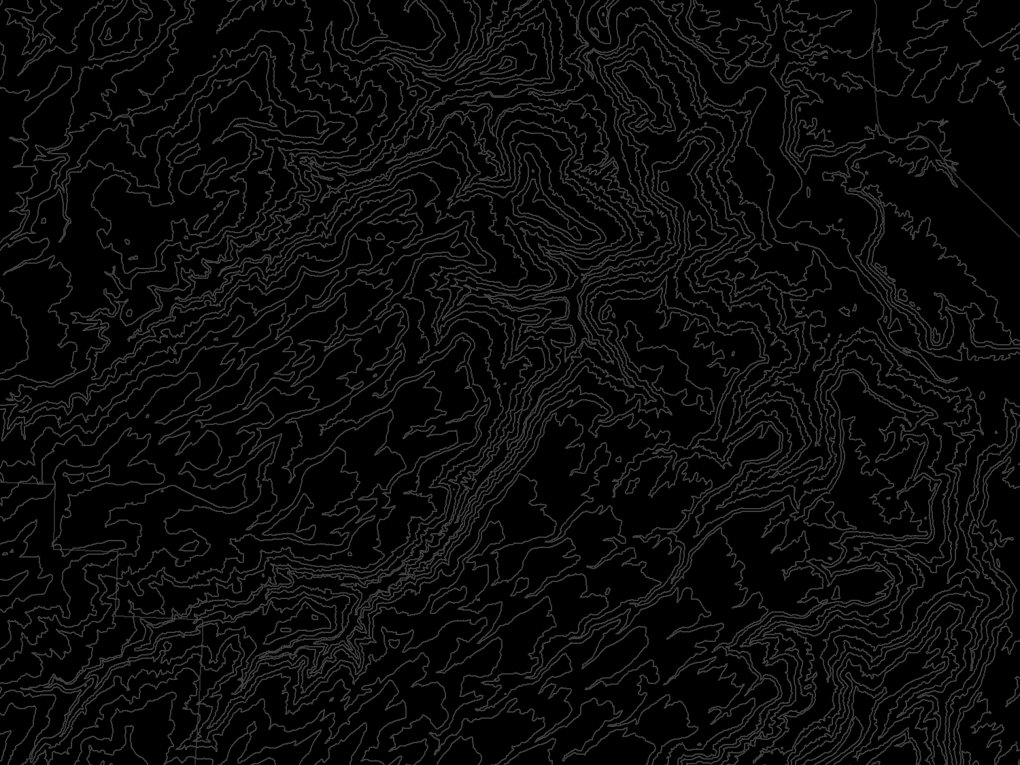 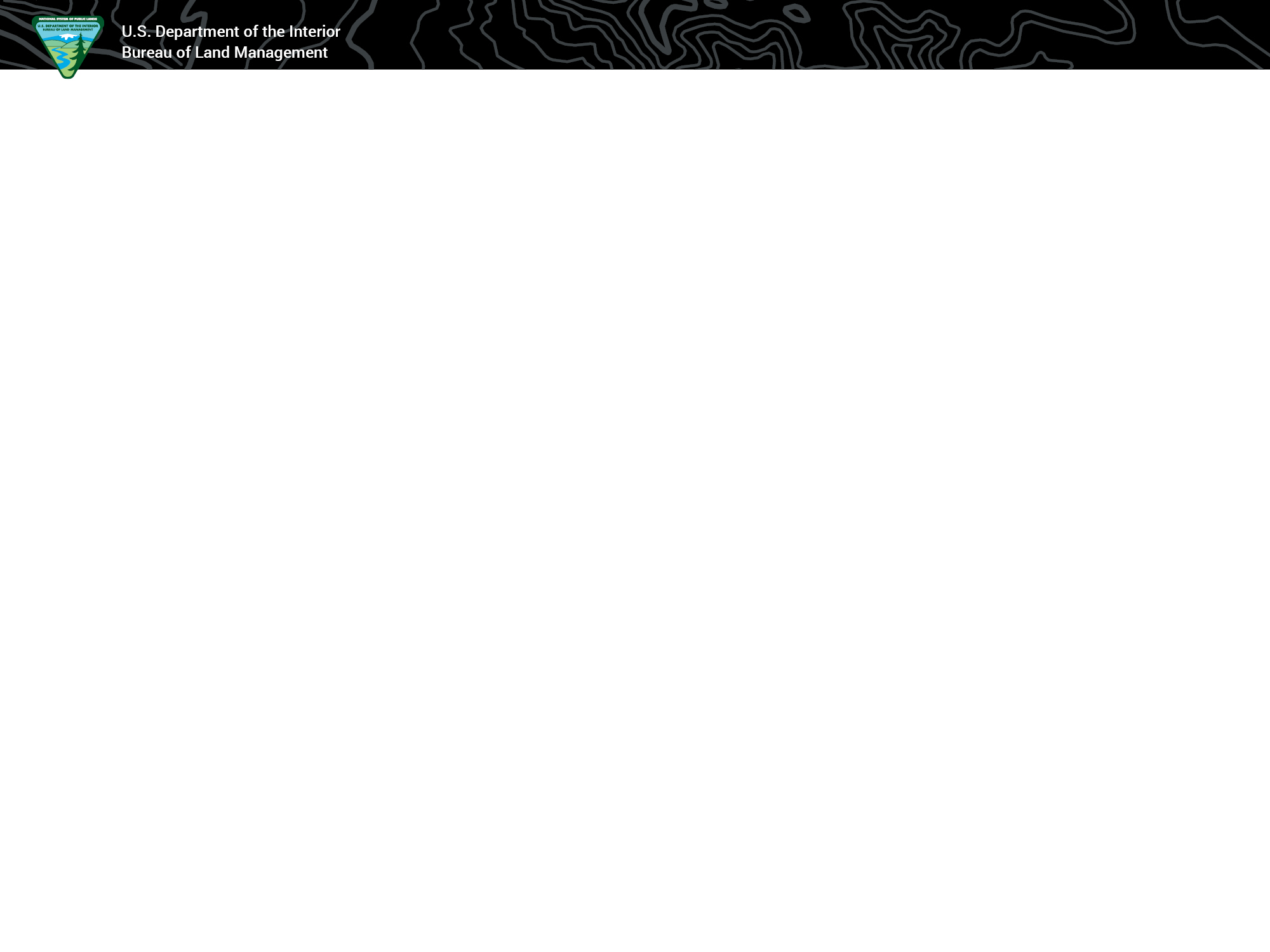 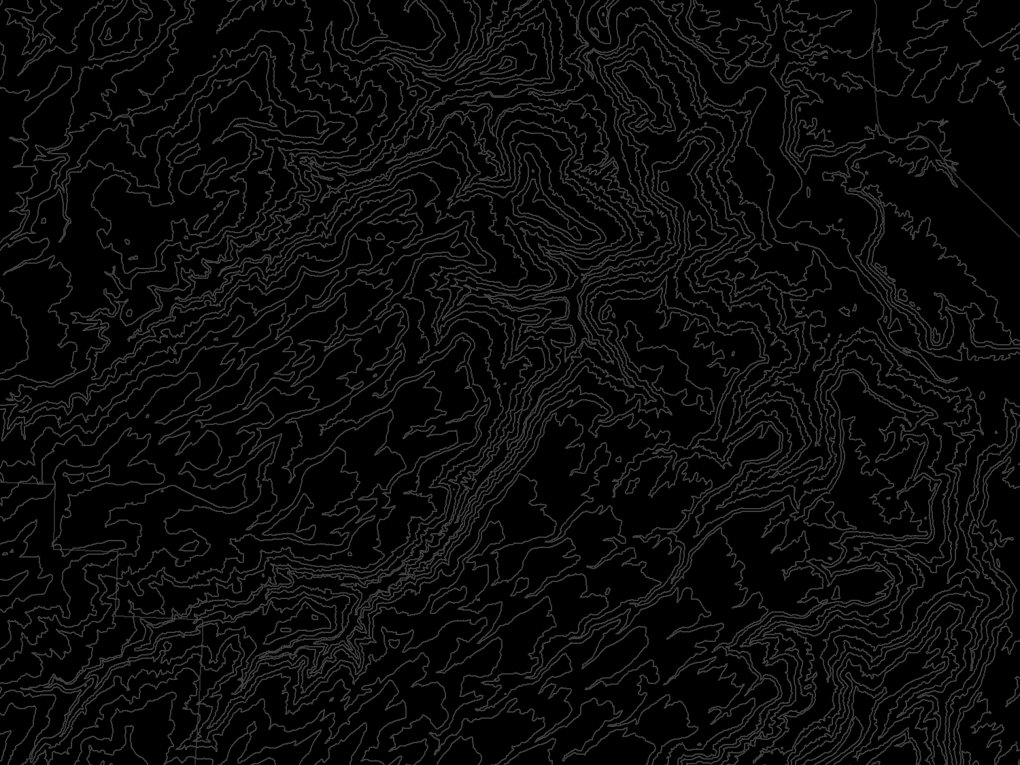 KFO and CRVFO- No current permit or fees associated with on-river campsitesFee Proposal- Designated On-River Campsite Permit System with per participant fee
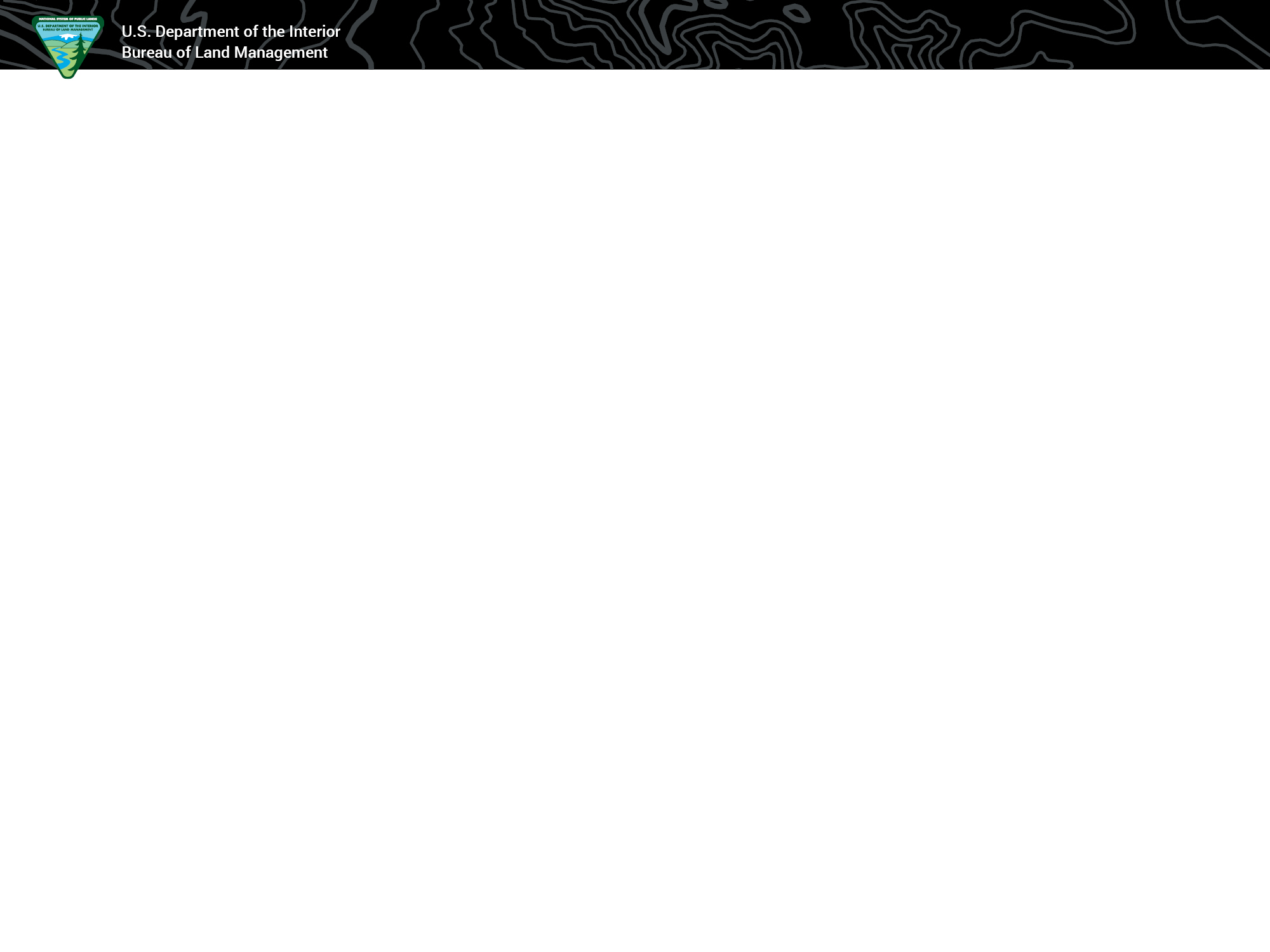 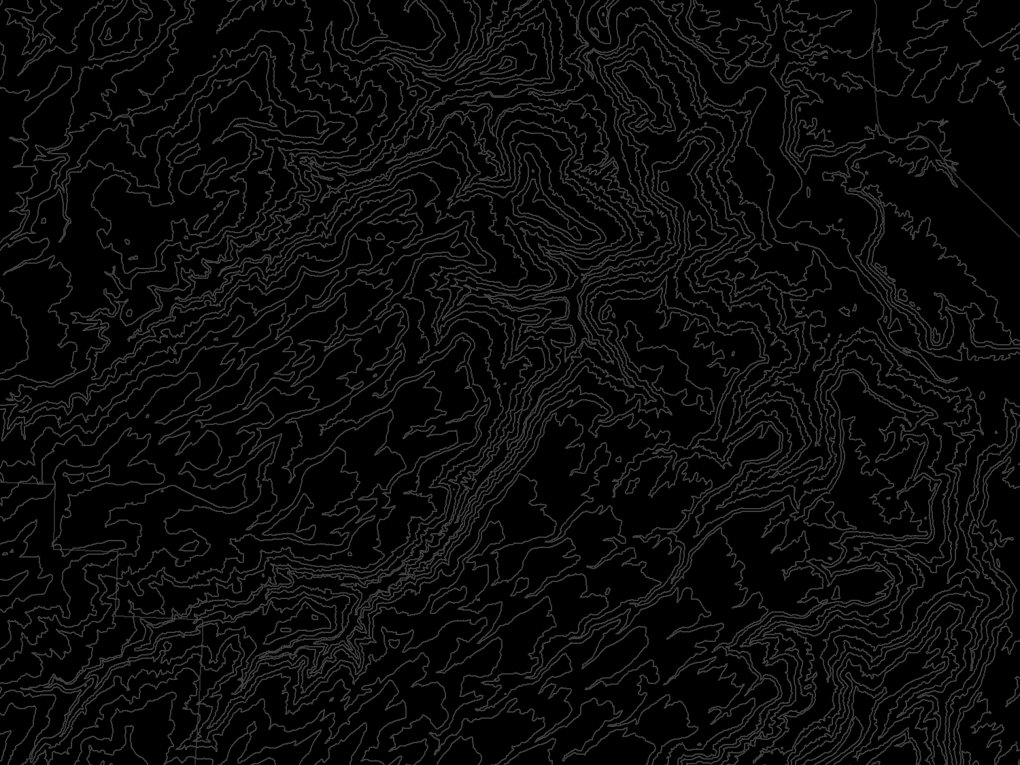 KFO Current Fee Schedule and Updated Fee Proposal
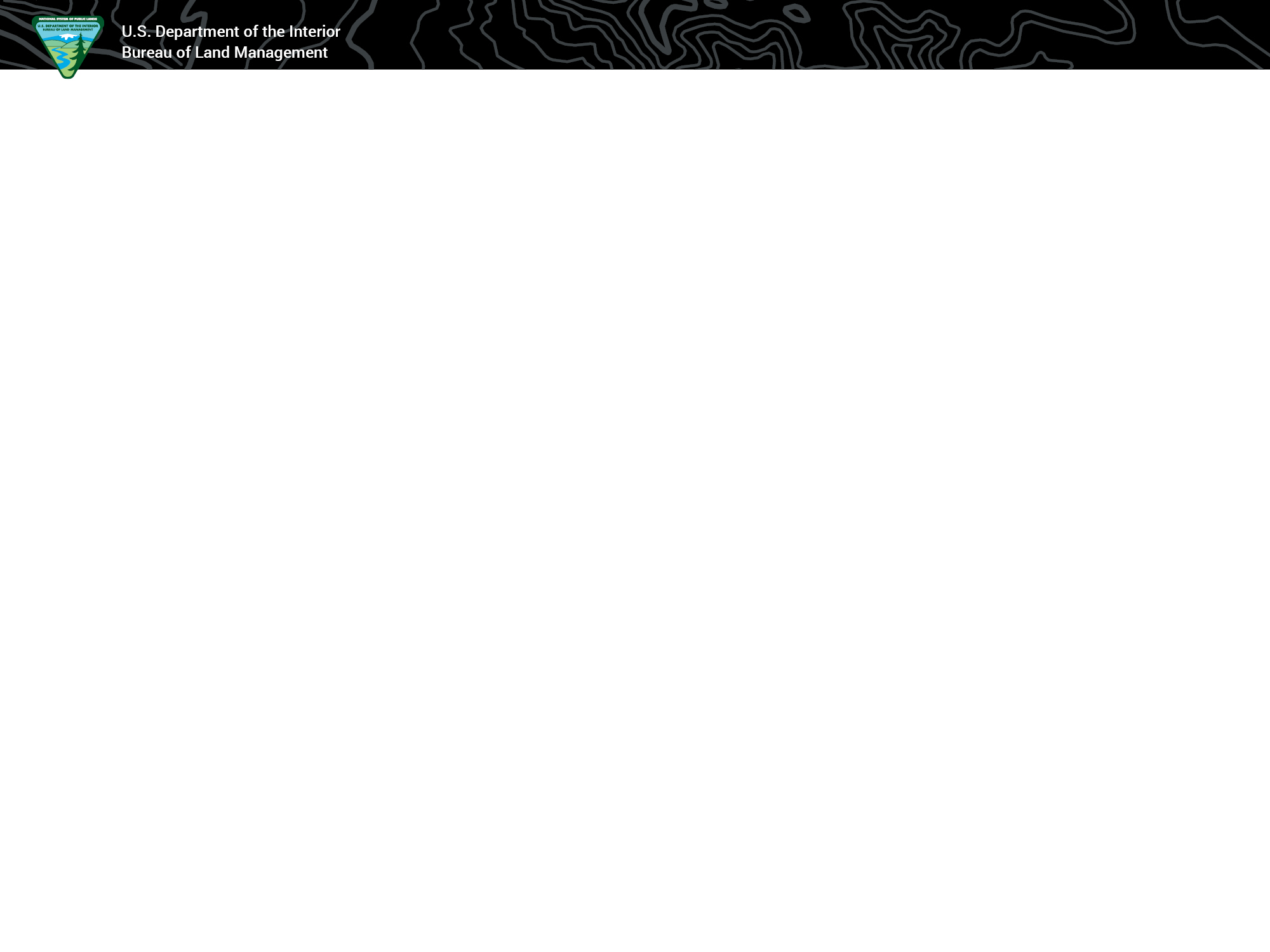 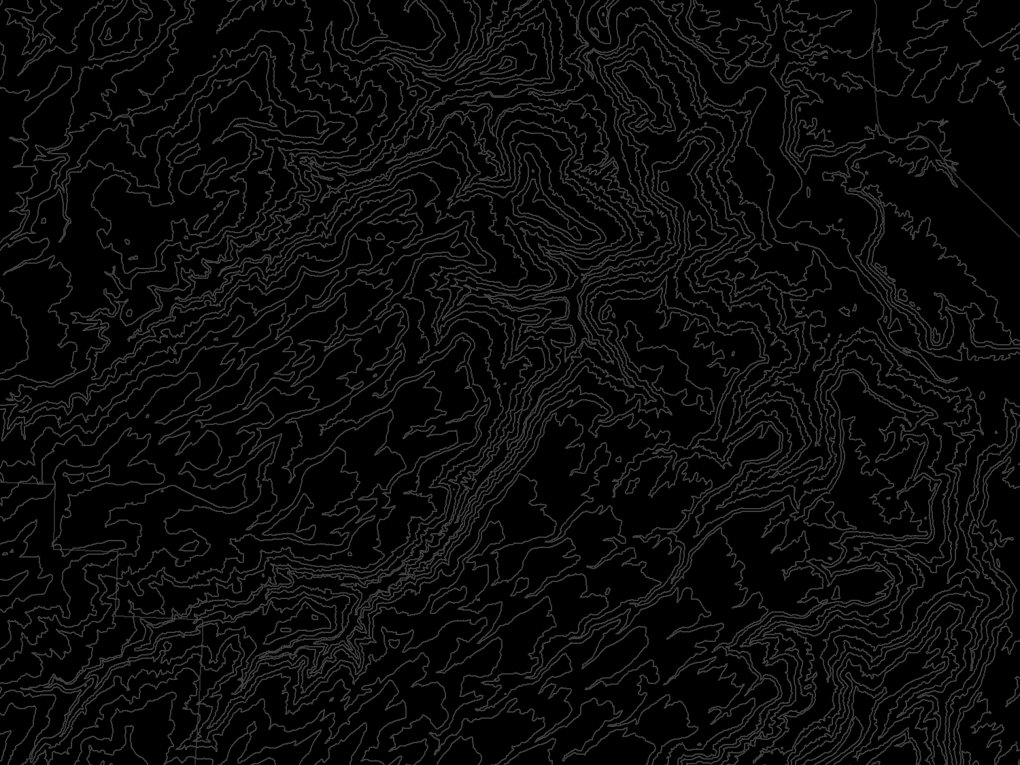 CRVFO Current Approved Fee Schedule and DRAFT Fee Proposal
** Sites not within the Upper Colorado SRMA
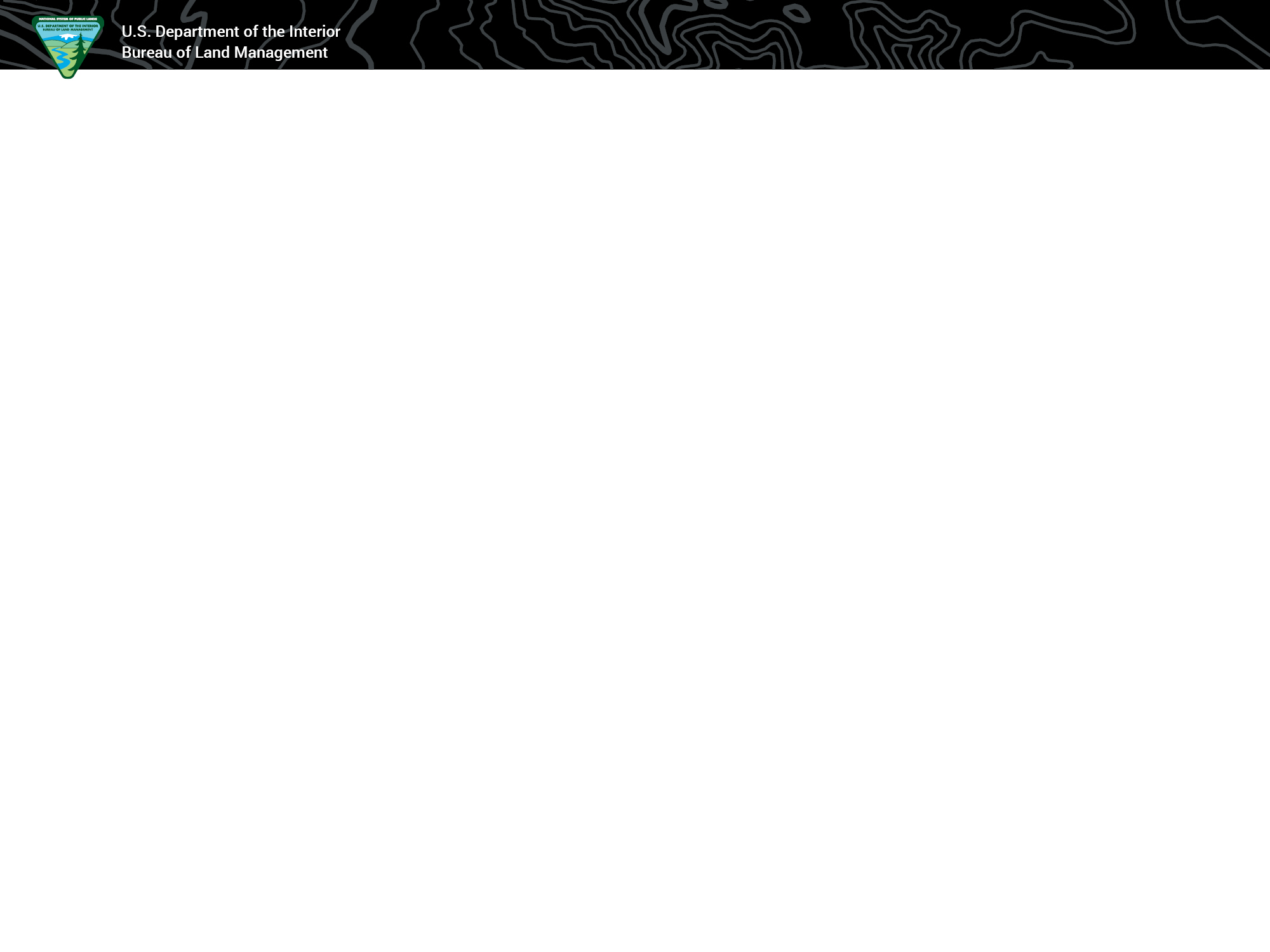 KFO Use of Proposed Fees
Provide funding for critical maintenance and additional improvements
Recreational Onsite Fee Kiosks – allows for credit cards
Additional Parking at Pumphouse Recreation Area
Gore Canyon Ranch Access Parking and Trailhead
Warm Springs Recreation Area additional funding for campground expansion
State Bridge Recreation Area Boat Ramp Improvements
Fund additional Career Seasonal River Ranger Position
Fund 2 additional Seasonal Recreation Staff Positions
For maintenance, implementation and compliance of River Permit System, Supplemental Rules (upcoming) and Campground Reservations through Recreation.gov
Fund 4-6 Campground and Recreation Site Hosts
[Speaker Notes: Emphasize that ranger is non-law enforcement positions]
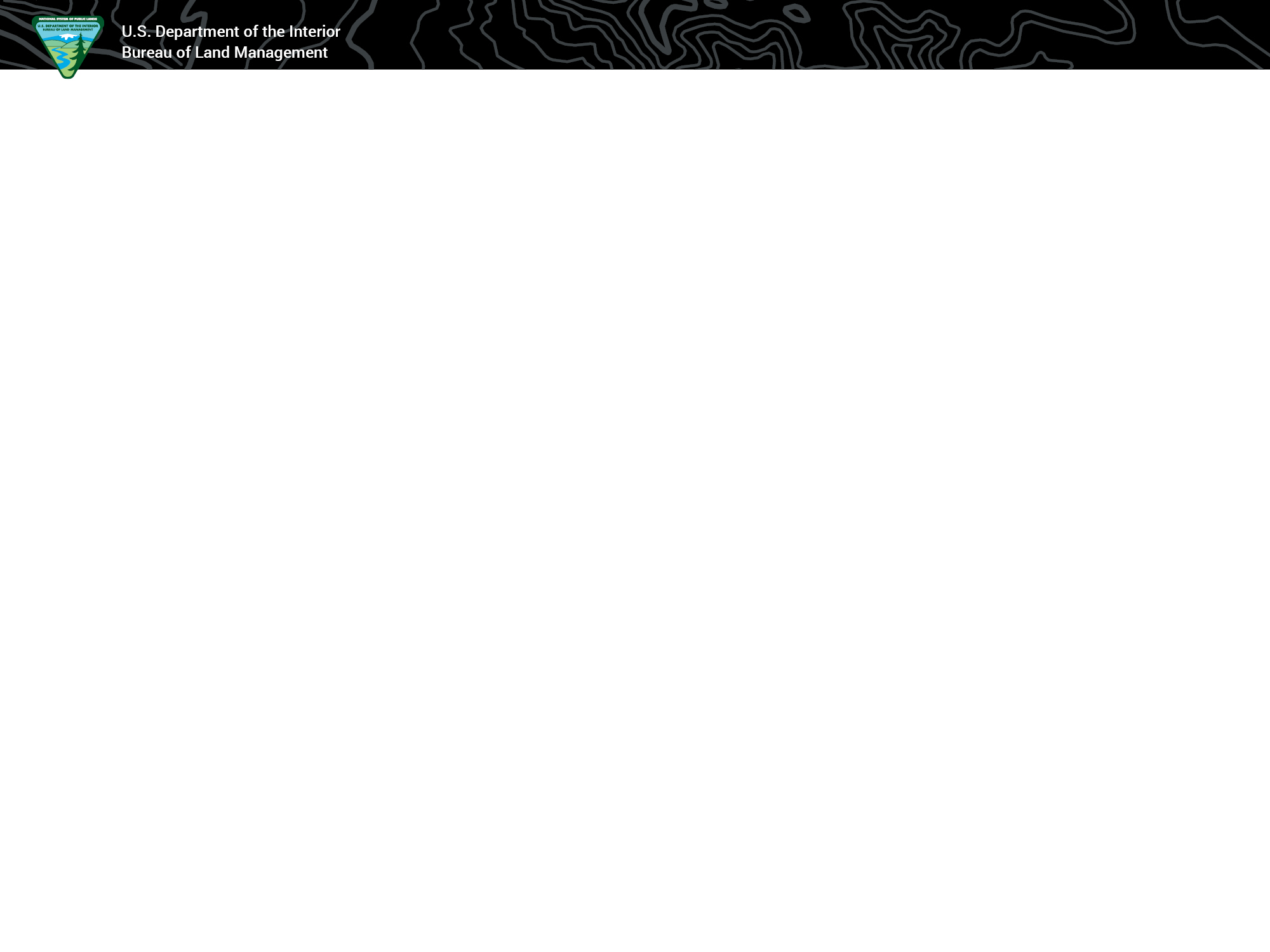 CRVFO Use of Proposed Fees
Provide funding for critical maintenance and additional improvements
Annual Facility Maintenance 
Recreational Onsite Fee Kiosks – allows for credit cards
Gravel Two-Bridges Parking Area
Two-Bridges Building Improvements
Campsite Expansion at Pinball Recreation Site 
Fund 2 additional Seasonal Recreation Staff Positions
For maintenance, implementation and compliance of River Permit System, Supplemental Rules (upcoming) and Campground Reservations through Recreation.gov
Fund Campground and Recreation Site Hosts
[Speaker Notes: Emphasize that ranger is non-law enforcement positions]